пилотный проектГазификации прогулочного флота г. москвы
[Speaker Notes: Титульный слайд.]
[Speaker Notes: Изменить название]
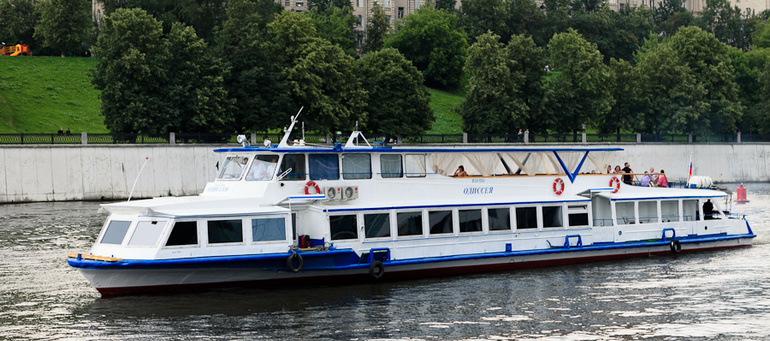 Прогулочный теплоход для поездок в черте города и пригородах
пассажировместимостью 150 человек
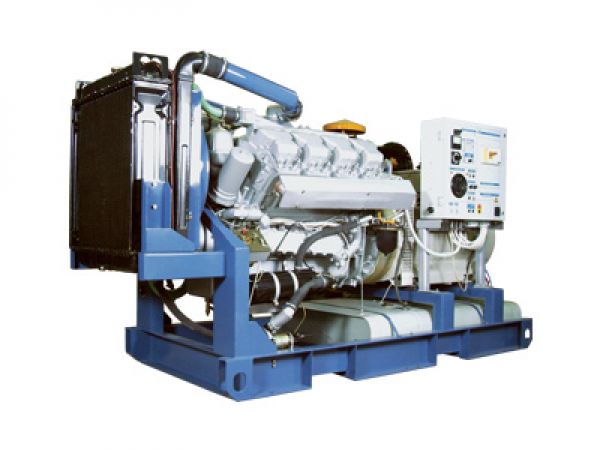 Электроагрегат газовый ЭГ 150-Т400-1Р
мощностью 150 кВт на базе двигателя ЯМЗ-238М2
Впускной клапан
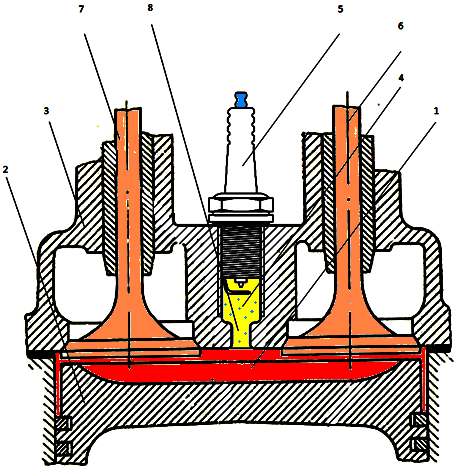 Форкамера
Свеча зажигания
Выпускной клапан
Выпускной коллектор
Впускной коллектор
Камера сгорания
поршень
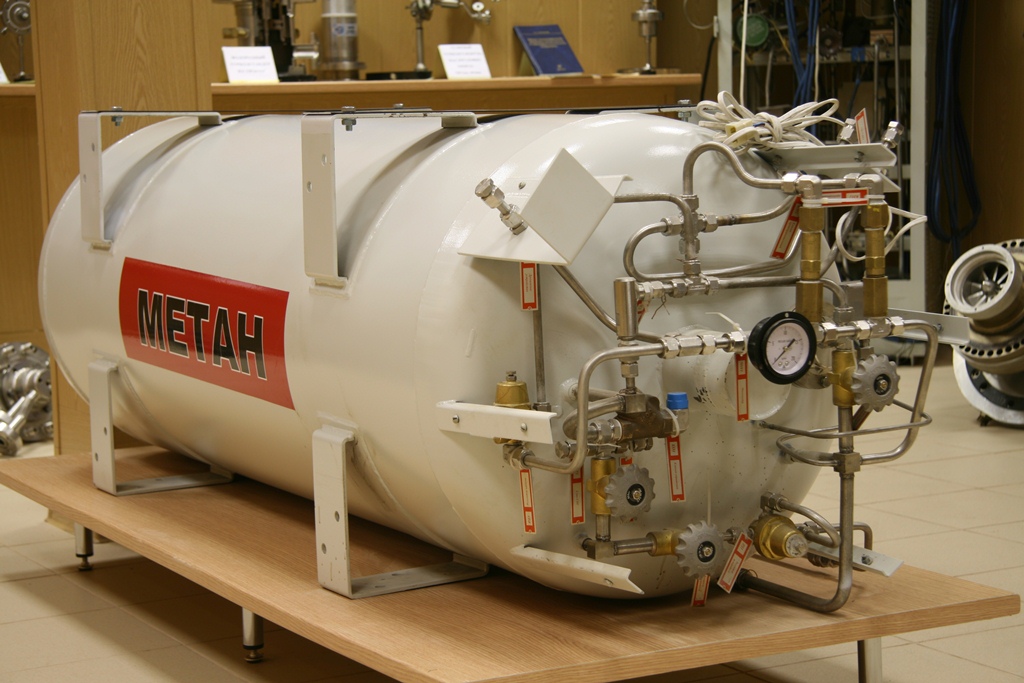 Размещение топливной емкости СПГ на судне
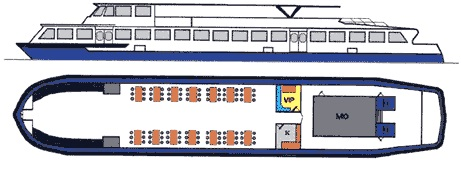 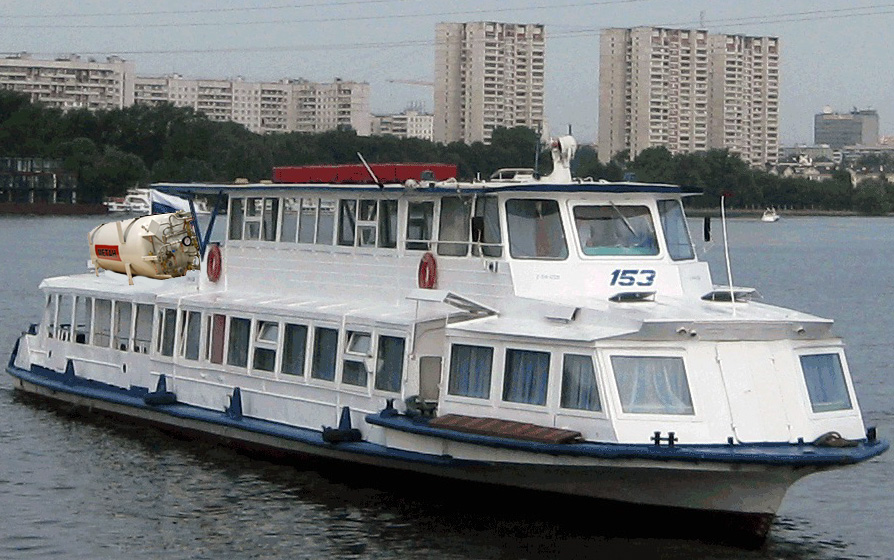 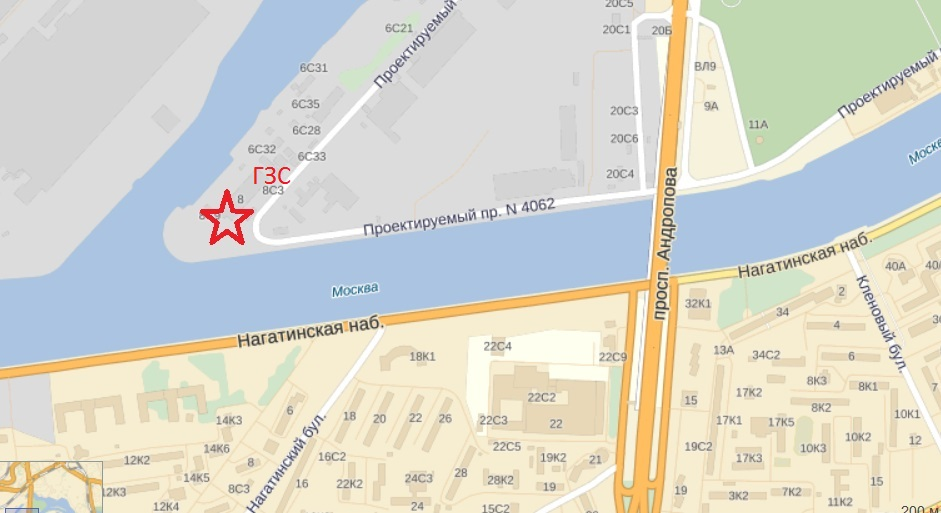 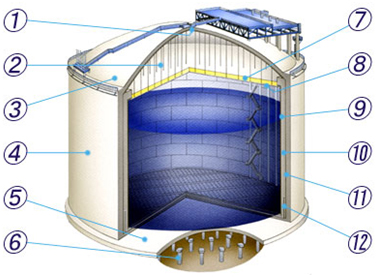 330 м
[Speaker Notes: Наверное, надо отметить места бункеровки?]
Подключение к городской газовой магистрали – трубопровод 2 км
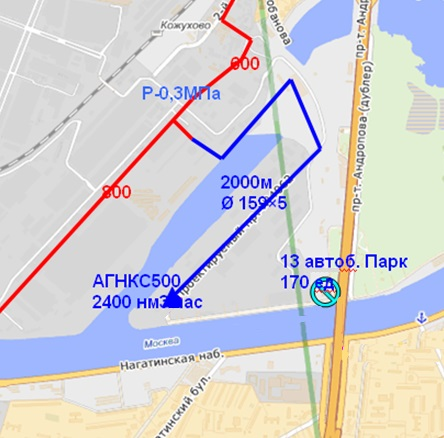 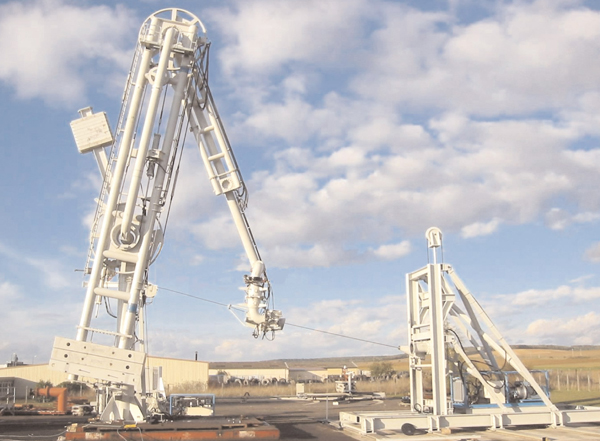 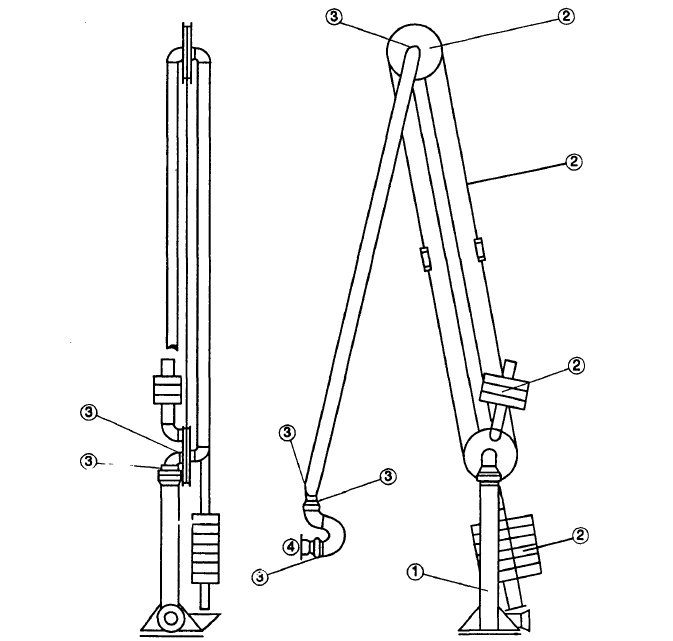 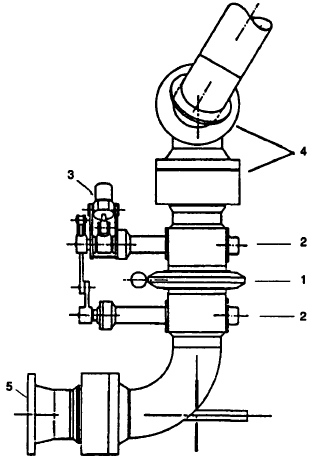 Основные этапы выполнения проекта
МГАВТ совместно с РРР разработать соответствующую нормативно-правовую и методическую базу (2015 г), ввести ее в практику (2016 г).
МГАВТ совместно с ООО "Энергогазтехнология" разработать проектную и техническую документацию по переоборудованию главных и вспомогательных газовых двигателей для речного флота (2015/2016 г).
Газпрому в рамках ФЦП построить ГЗС в Нагатино (2016 г).
МГАВТ совместно с ООО "Энергогазтехнология" конвертировать т/х «Одиссея» на газовое СЭУ и запустить в опытную эксплуатацию (2016 г).
Судовладельцам г. Москвы начать конверсию судов на газ (с 2016/17 г).
МГАВТ начать подготовку и переподготовку флотских кадров, способных обеспечить безопасную эксплуатацию судов на СПГ (с 2016 г).